Fatih Sultan Mehmet Mahallesi Mimar Sinan Caddesi No 21 Merkez/NEVŞEHİR
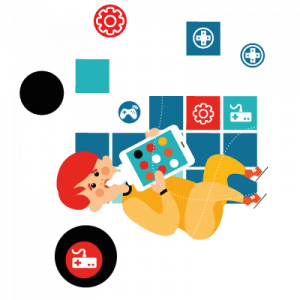 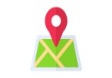 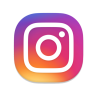 nevsehirram
BİLİNÇLİ TEKNOLOJİ
VE 
GÜVENLİ İNTERNET
KULLANIMI
(VELİLERE  YÖNELİK)
@NevsehirRam
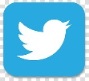 Nevşehir Ram
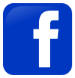 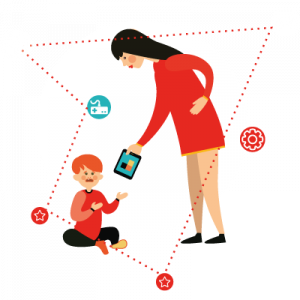 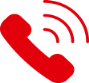 0384 213 05 59
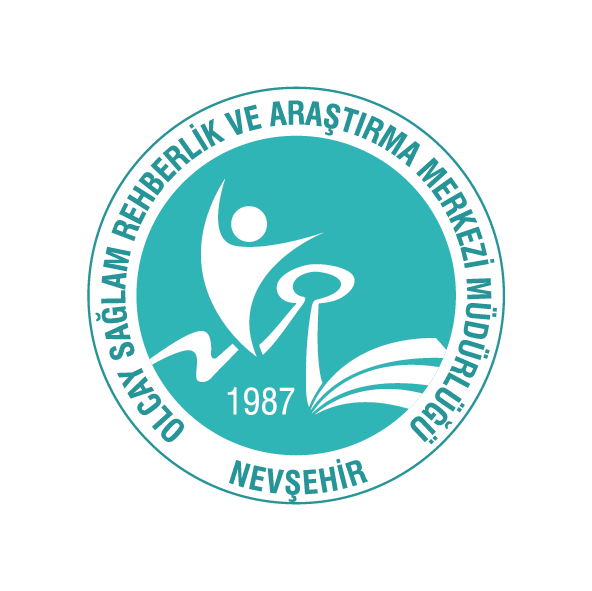 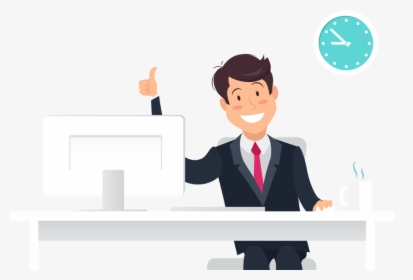 İçinde bulunduğumuz çağ  «Teknoloji Çağı»

Teknolojide meydana gelen değişim ve gelişmeler doğrudan ya da dolaylı olarak yaşamımızdaki bütün alanları etkilemektedir. 

İnsanoğlu teknolojinin hızına yetişmek için büyük çaba harcaması, beğenilme ve dikkat çekme isteği, her gün değişen akıllı telefon, tablet gibi araçlarla internet ve sosyal medya kullanımındaki artış sonucunda Teknoloji Bağımlılığı ortaya çıkmaktadır.
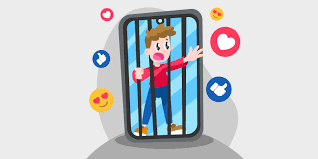 DÜNYA GENELİNDE İNTERNET, SOSYAL MEDYA VE MOBİL KULLANIMI
4.54 milyar internet kullanıcısı, dünya nüfusunun %59’unu

3.80 milyar sosyal medya kullanıcısı, dünya nüfusunun %49’unu

5.19 milyar mobil kullanıcısı, dünya nüfusunun %67’sini oluşturmaktadır.
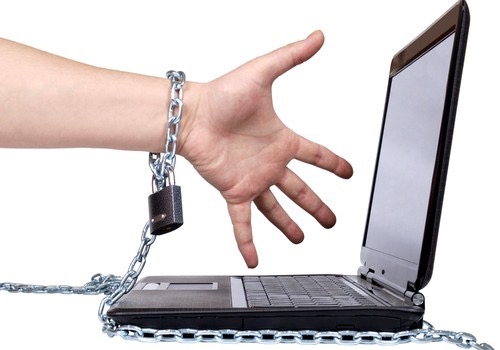 TÜRKİYE’DE İNTERNET, SOSYAL MEDYA VE MOBİL KULLANIMI
62 milyon internet kullanıcısı, Türkiye nüfusunun %74’ünü

54 milyon sosyal medya kullanıcısı, Türkiye nüfusunun %64’ünü

77 milyon mobil kullanıcısı, Türkiye nüfusunun %92’sini oluşturmaktadır.
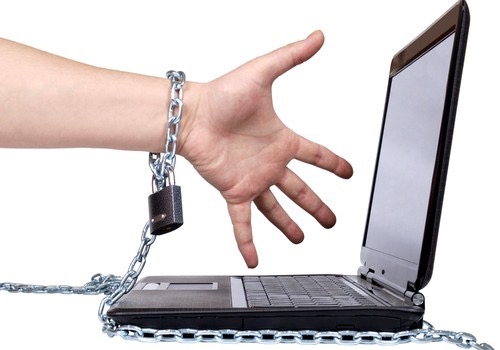 İnternet deyince aklımıza ne geliyor?
Bilgi
Oyun
İletişim(Sosyal Medya)
Eğlence
Alışveriş
Paylaşım
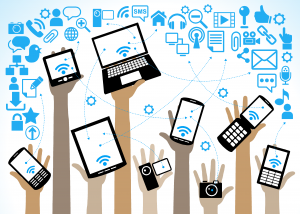 www.rehberlikservisim.com
İNTERNET VE SOSYAL MEDYANIN RİSKLERİ
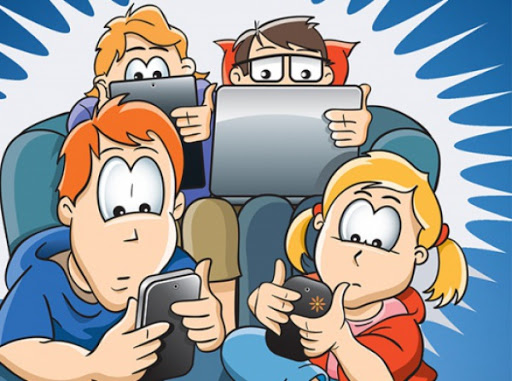 Bağımlılık
Eksik ve Yanlış Bilgi
Şiddet-Nefret
Siber Zorbalık
Cinsel İstismar
Kimlik Hırsızlığı
Dolandırıcılık
Yabancılarla İletişim
İNTERNET BAĞIMLILIĞININ BELİRTİLERİ
Zihnin sürekli olarak internet ve sosyal medyada olup bitene takılması
İnternette kalma ve sosyal medya kullanımı süresinin artması
İnternet ve sosyal medya kullanım süresini azaltmaya yönelik başarısız girişimlerin olması 
Aşırı internet ve sosyal medya kullanımına bağlı olarak aile, okul, iş ve arkadaş çevresiyle olan iletişimde sorunlar yaşanması
İnternet ve sosyal medya kullanımının kısıtlanmasıyla huzursuzluk, sinirlilik, moral bozukluğu ve dikkat eksikliği oluşması
İNTERNET VE SOSYAL MEDYADAKİ BİLGİLERİN DOĞRULUĞU
Sayfa içeriği güncel mi?
İletişim bilgisi var mı?
Bilgileri en az 3 güvenilir kaynaktan kontrol et.
Kaynak güvenilir mi?
İnternetteki her bilgi doğru olmayabilir!
İNTERNET VE SOSYAL MEDYADAKİ BİLGİLERİN DOĞRULUĞU
Güvenilir Olmayan Alışveriş Sitelerinden Alışveriş Yapmayın
Senetle Kredi, Ev Ya Da Araba Verdiklerini Söyleyen Sayfa Ya Da Kişilere İtibar Etmeyin
Kimlik Ve İletişim Bilgilerinizi Herhangi Bir Sitede Paylaşmayın
Yasadışı Bahis Sitelerine Üye Olmayın
DİKKAT!
SİBER ZORBALIK
SİBER ZORBALIK; Bir kişiye karşı, İnternet ya da cep telefonu kullanılarak sürekli bir şekilde gerçekleştirilen saldırgan davranıştır.
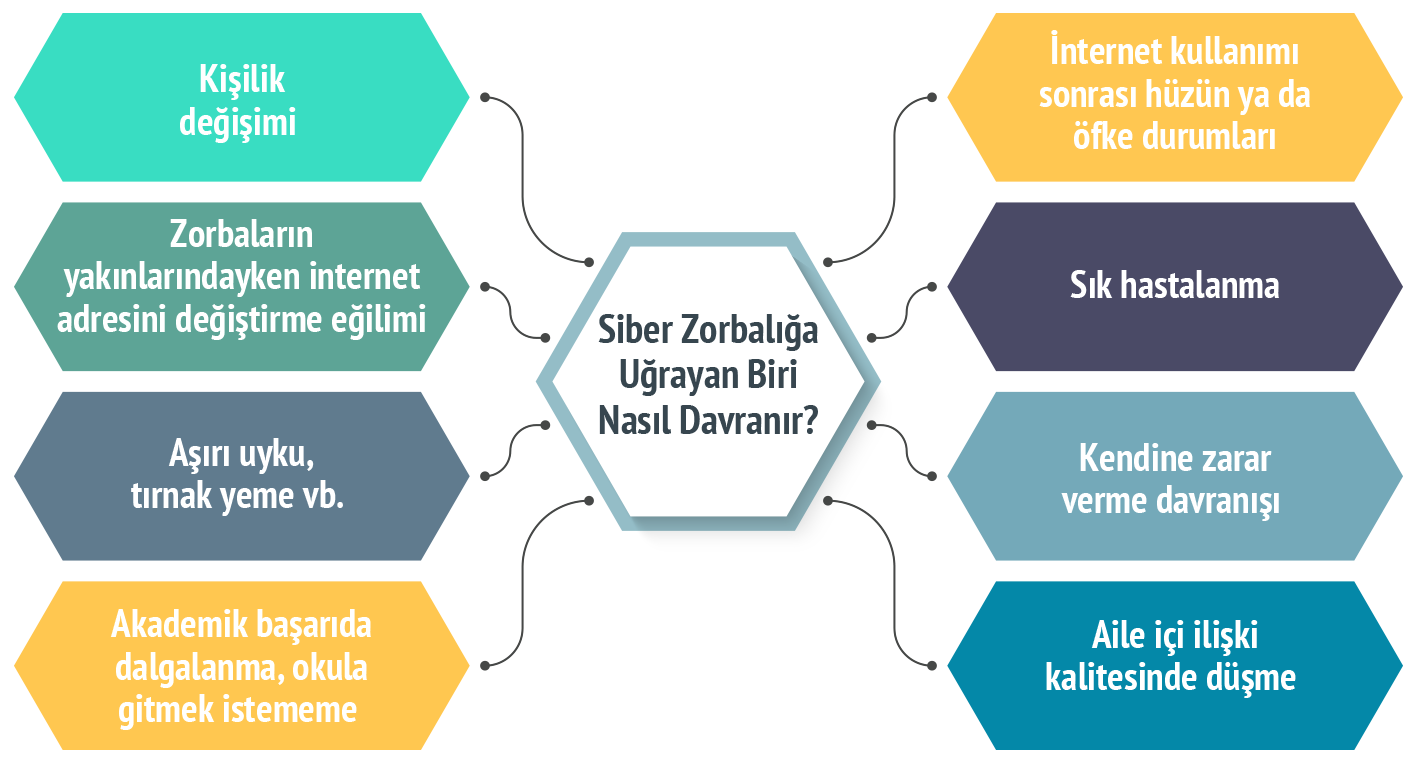 ŞİDDET İÇERİKLİ OYUNLAR
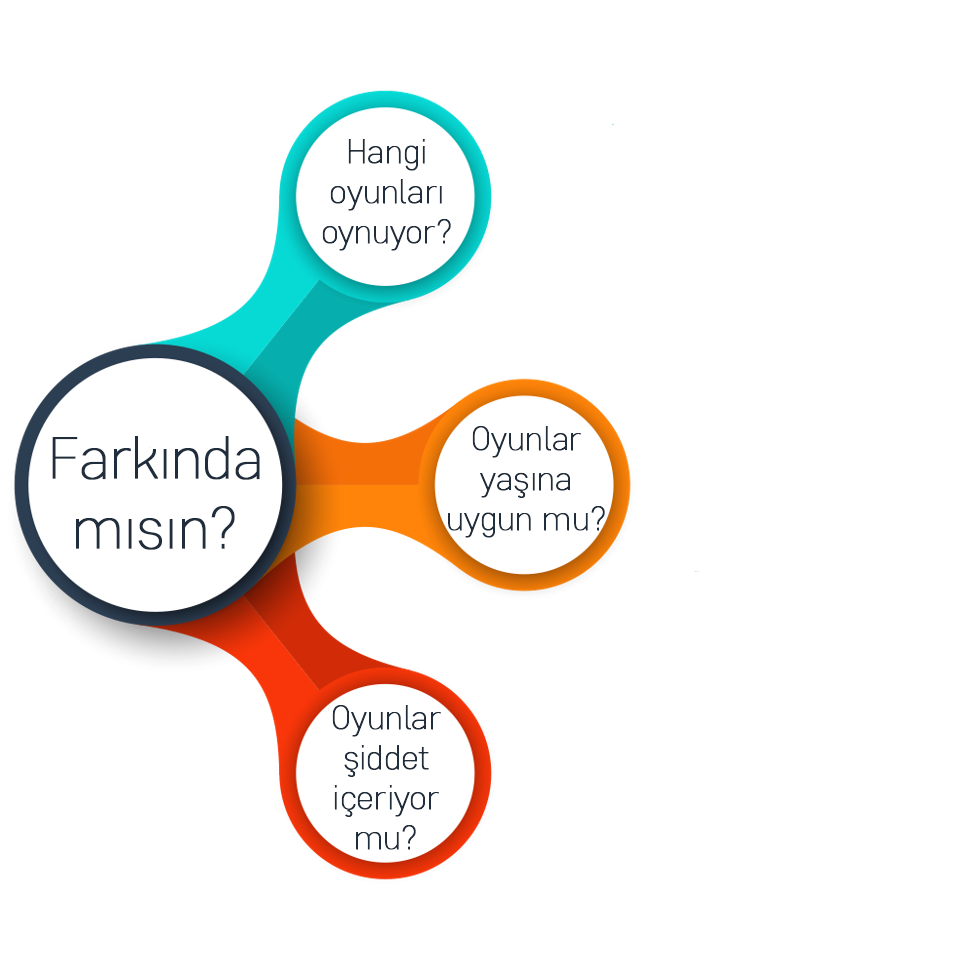 Çocuklarımızın internet üzerinden oynadığı bazı 
      oyunlar (Momo, Mavi Balina vb.), çocuklarımızın 
      gerçeklik algısını yitirmelerine, gerçek dünyanın 
      oynadıkları oyunlar olduğu algısını 
      oluşturmaktadır.

Çocuklarımız oyunlarda bölüm 
      geçmek için verilen talimatlara uyarak 
     intihar girişiminde bulunabilir, kendilerine 
     ya da başkalarına zarar verebilir.
CİNSEL İSTİSMAR
Çocuklarımız, sosyal medya ya da çeşitli sohbet uygulamaları üzerinden tanımadığı kişilerle sohbet edebilir, özel bilgilerini paylaşabilir, bu kişilerle yüz yüze görüşebilir, buluşabilir ve bunun sonucunda da cinsel istismara uğrayabilir. 

Cinsel istismara uğrayan çocuk yaşadığı olayın etkisini uzun süre yaşar. Kendini suçlar, çevresiyle olan iletişimini keser, kendine ya da başkalarına zarar verebilir.
CİNSEL İSTİSMAR
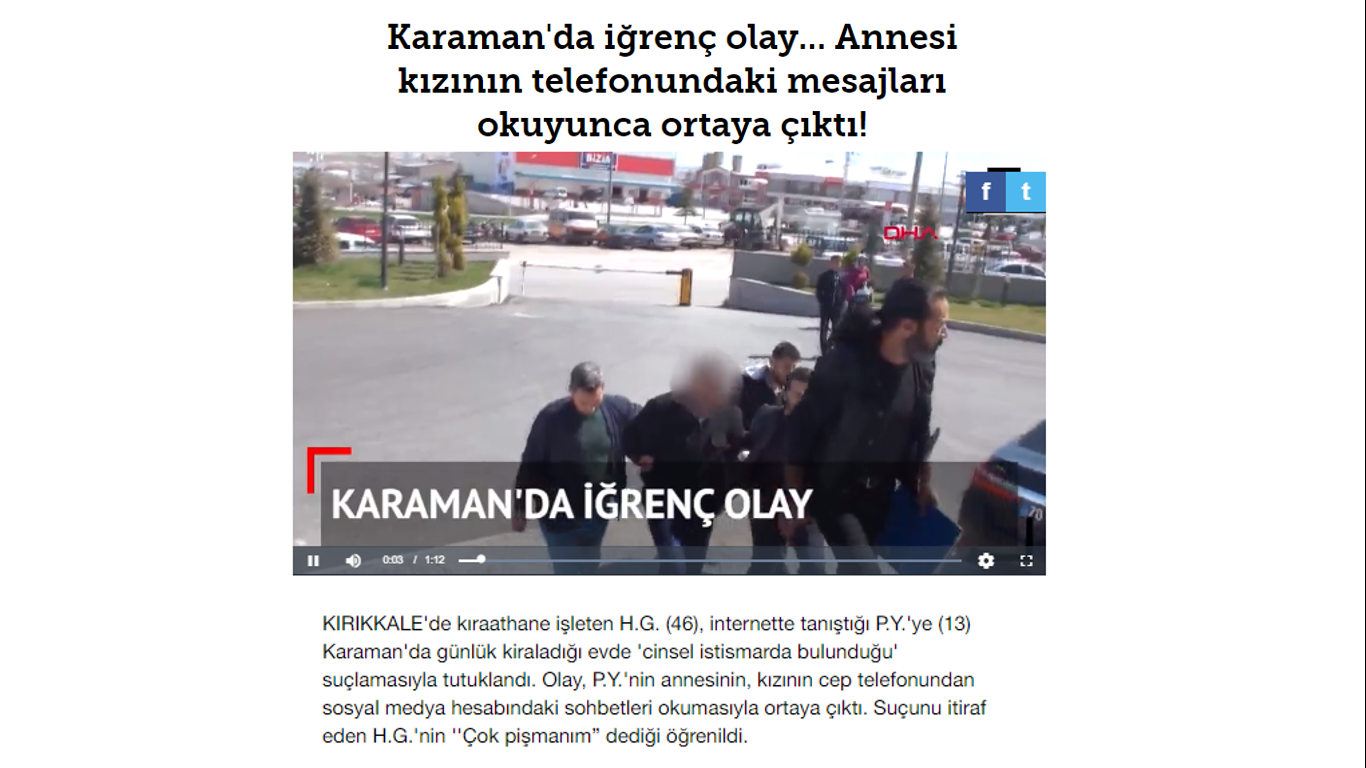 TV VE İNTERNETTEKİ DİZİ VE FİLMLER
Çocuklarımızın kendi yaşamlarındaki 
      örnek aldığı ve yaşamını etkileyen 
      dizi ve film karakterleri olabilir. 

Çocuklar, dizi ve filmlerdeki kişilerin 
      yaşam biçimlerini ve karakterlerini 
      örnek alıp onlar gibi olmak isteyebilir. 

Günümüzde tv ve internette şiddet 
      içerikli, madde kullanımına özendirici,
      çarpık aile ilişkilerini içeren dizi 
      ve filmlerin sayısı çoktur.
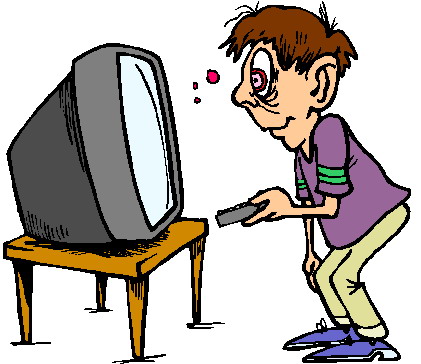 ÇOCUKLARIMIZI TEKNOLOJİ BAĞIMLILIĞINDAN KORUMAK VE GÜVENLİ İNTERNET KULLANIMINI SAĞLAMAK İÇİN
İnternet  ve sosyal medya hakkında daha fazla bilgiye sahip olun
İnternet ve sosyal medya kullanımıyla ilgili kurallar belirleyin
Özellikle küçük yaştaki çocuklarınıza ağlamaması, yemek yemesi vb. için eline telefon, tablet vermeyin.  
Zaman sınırlaması yapın
Çocuğunuza aşırı tepkiler vermeyin
Çocuğunuzla ilgilenin, ona zaman ayırın, koşulsuz sevin ki ihtiyacı olan sevgiyi, ilgiyi, beğeniyi başka mecralarda aramasın.
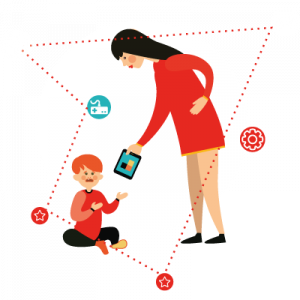 ÇOCUKLARIMIZI TEKNOLOJİ BAĞIMLILIĞINDAN KORUMAK VE GÜVENLİ İNTERNET KULLANIMINI SAĞLAMAK İÇİN
Çocuğunuzun internette dolaştığı mecraları takip edin
Oynadığı bilgisayar oyunlarını takip edin
Her şeye, herkese inanmaması konusunda uyarın
Çocuğunuza teknoloji kullanımında iyi bir model(örnek) olun
Kişisel ve ailevi bilgileri başkalarıyla paylaşmaması gerektiğini anlatın
Şiddet içerikli, madde kullanımını özendirici, çarpık aile ilişkileri gibi zararlı dizi ve filmleri izlemeyin, izlettirmeyin.
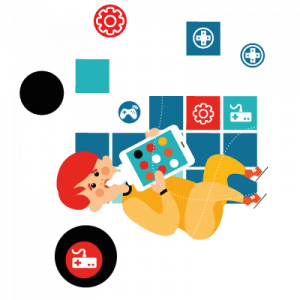